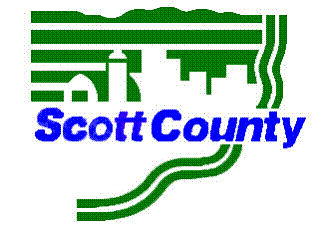 FY13 Budget Orientation with Departments and Authorized Agencies
October 28, 2011
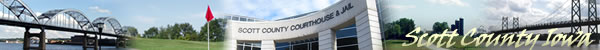 Agenda
Review FY12
County Levy Rate Comparisons
Revenue Trends
General Fund Balance
Revenue Outlook
FY13 Direction
FY13 Budget Issues
FY13 Budget Calendar
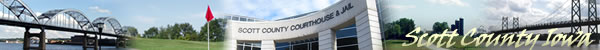 FY13 Revenue Outlook
General Fund Balance 18.6% -   $9,349,211
		Sufficient fund balance for FY13

FY13 Property Tax Projection 
	 Residential Rollback 50.7518% up 2.22%
	 Agricultural Rollback 57.5411% down 11.47%
	1.7% or $1,400,000 (growth & roll back)
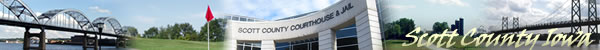 FY13 Preparation
Maintain Health/Dental Insurance Fund Balance
	fund balance 6/30/11 -  $1,388,932
Property tax transfer to capital fund ($1,225,000)
Departmental Budgets
Non-Personnel (budget 0% growth from FY12 )
	( 1.3% inflation projection Midwest CPI)
2.	Adjust non-general fund budgets to expected revenues 
	(i.e. Secondary Roads, MHDD)
Authorized Agencies
	Require FY13 Budgets at 0% growth
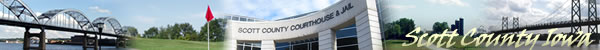 FY13 Budget Issues
Operating Budget
		IPERS increase
		Negotiations
		Presidential Election expense
Capital Budget 
	IT Master Plan Funding 
	Life Cycle Vehicle Replacement Schedule
	Capital Repairs / Space Study 
State Legislature
	Property Tax Rollback - Levy Rate Freeze
	MHDD Re-design
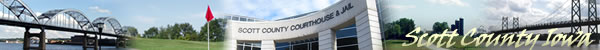 FY13 Budget Outlook
Stable, Stable, Stable
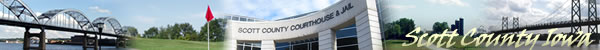 FY13 Submission Instructions
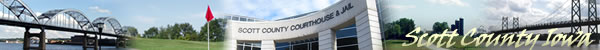 SCOTT COUNTY
FY13 BUDGET PREPARATION
CALENDAR OF EVENTS
October 27, 2011/5:30 p.m.	*Initial Board of Supervisors discussion with County Administrator/Budget Manager on FY13 Budget 
			*Immediately following Board Meeting
October 28, 2011/ 1:00 p.m.	FY13 Budget Orientation Session for County Departments and Authorized Agencies
November 23, 2011	FY13 Budget Submissions Due
			FY12 Budget Amendment Submissions Due
			FY13 County Departments Core Matrix Submissions Due
			Capital Improvement Forms Due
NO BUDGET CHANGES WILL BE ACCEPTED AFTER NOVEMBER 23!
November 29, 2011	Draft Audit Presentation to the Board
December 2, 2011 	Strategic Planning Steering Committee Department Heads
January 23, 2012		File Budget Estimate (based on budget requests) with County Auditor
January 31, 2012		Presentation of County Administrator's Recommendation on FY13 Budget
			Publication of FY13 Budget Estimate and FY12 Budget Amendment
January 31 – March 1	Board of Supervisors Budget Review
February 1, 2012		Publish the FY13 Budget Estimate and FY12 Budget Amendment in the North Scott Press (send info to paper on Monday, 		January 23)
February 2, 2012		Publish the FY13 Budget Estimate and FY12 Budget Amendment in the Quad City Times and Bettendorf News (send info 		to papers on Monday, January 23)
February 2, 2012		Set Public Hearing for FY13 Budget Estimate and FY12 Budget Amendment
February 16, 2012	Public Hearing on Budget Estimate 5:30 p.m.
March 1, 2012		Adoption of FY13 Budget Plan – 5:30 p.m.
March 15, 2012		File Budget Forms with State Office of Management
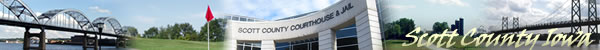